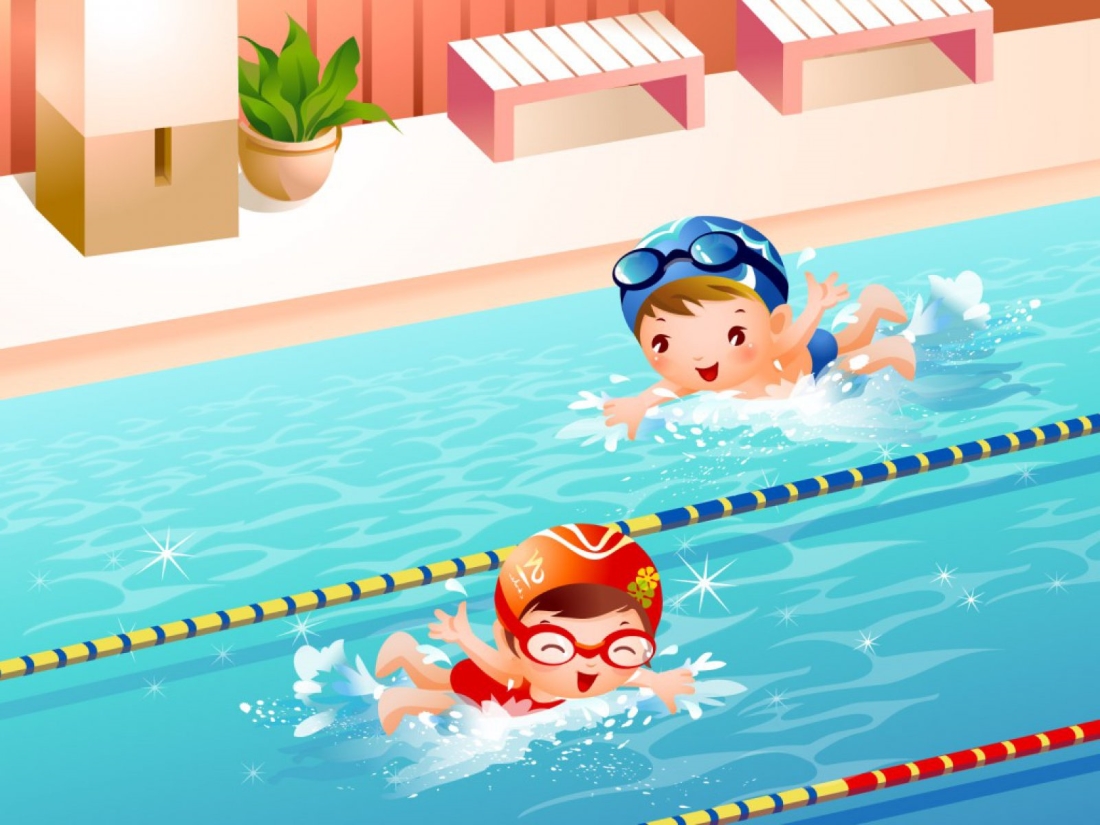 Бассейн
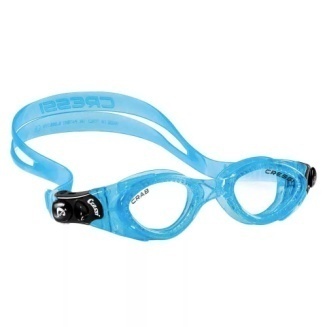 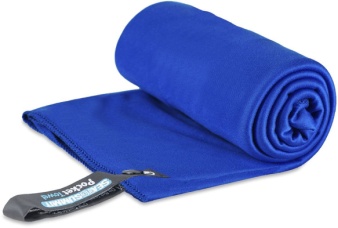 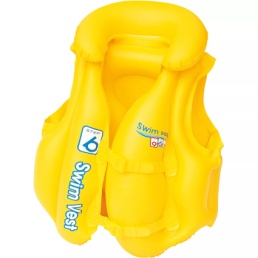 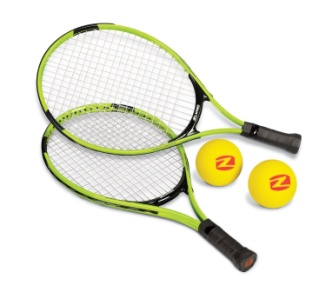 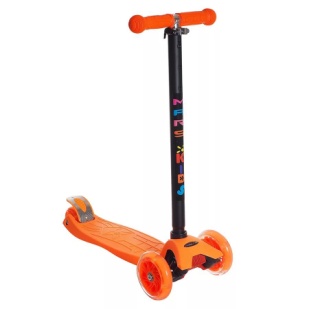 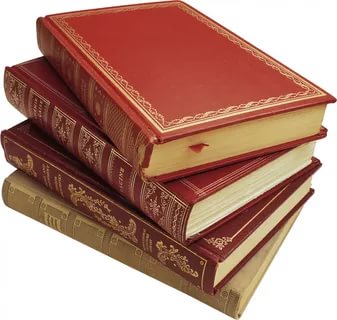 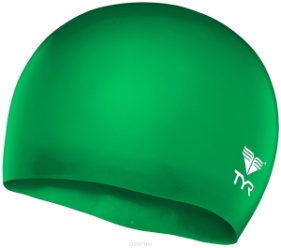 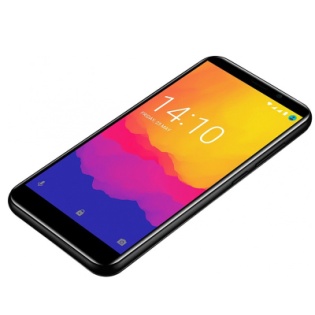 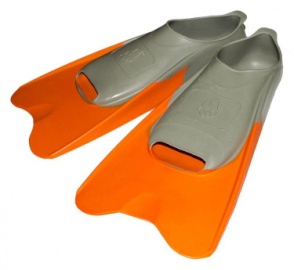 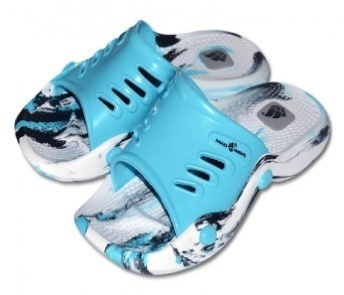 7
8
6
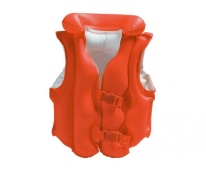 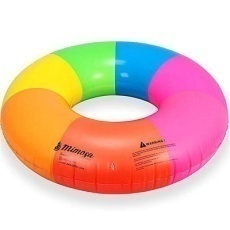 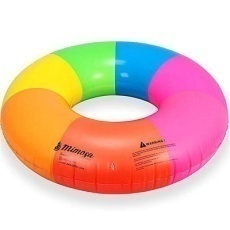 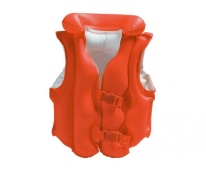 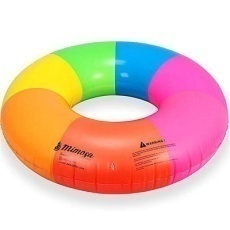 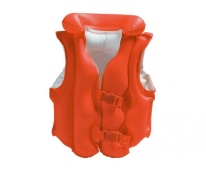 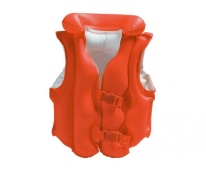 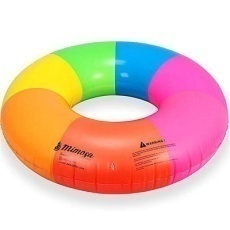 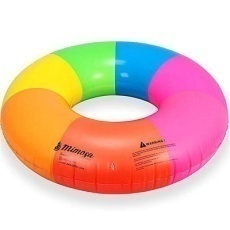 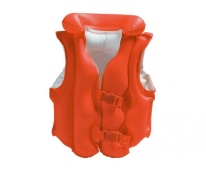 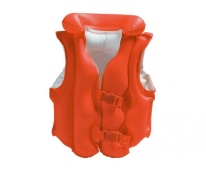 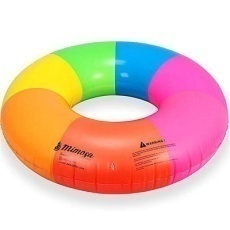 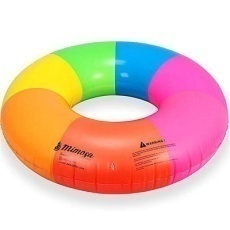 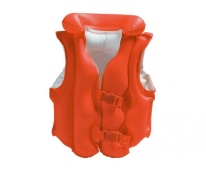 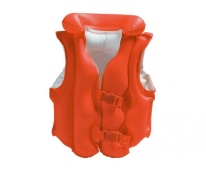 <
=
>
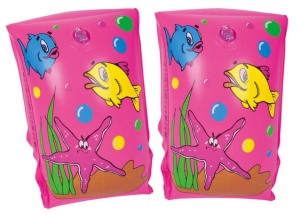 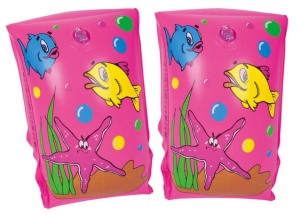 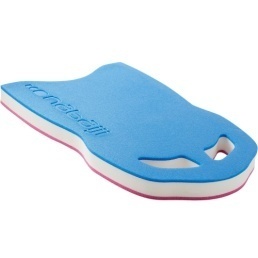 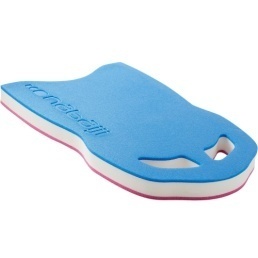 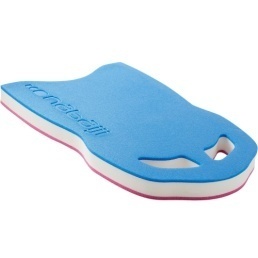 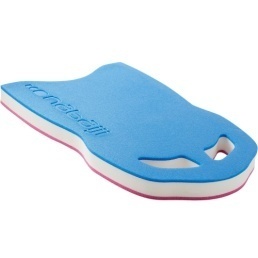 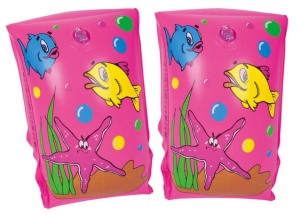 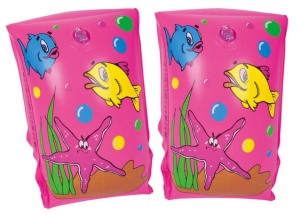 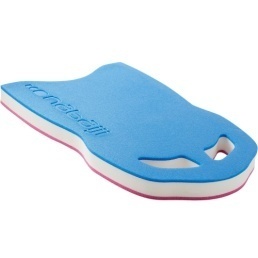 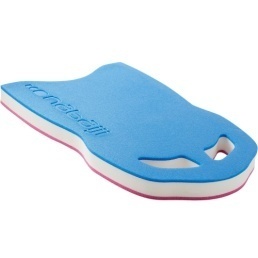 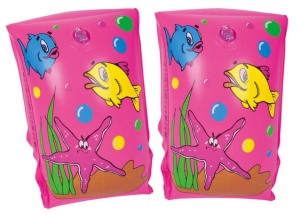 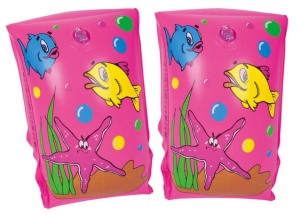 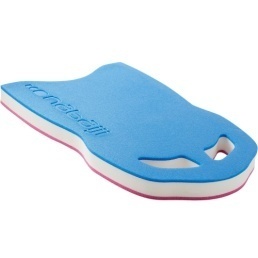 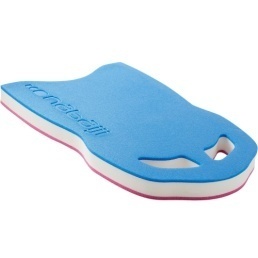 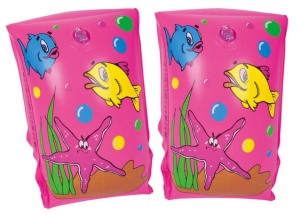 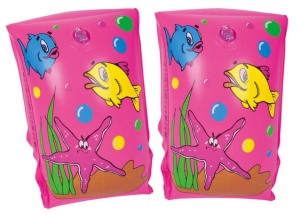 =
<
>
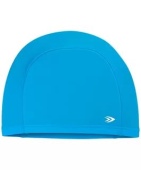 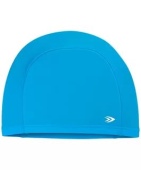 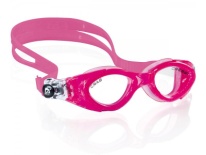 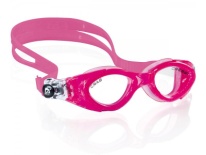 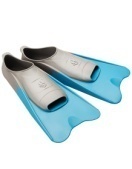 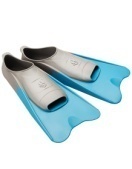 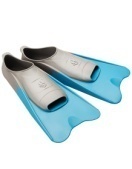 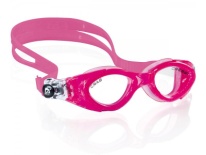 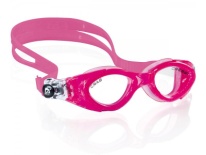 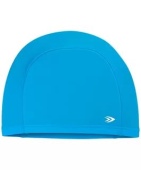 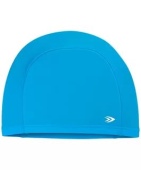 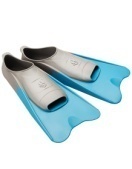 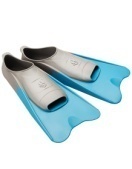 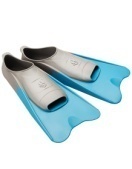 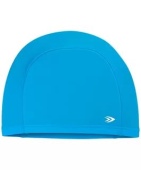 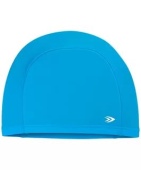 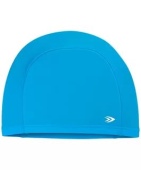 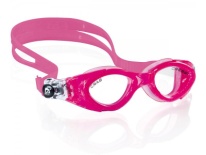 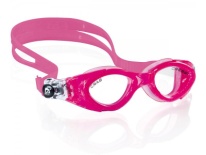 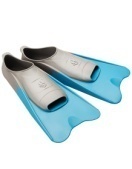 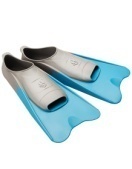 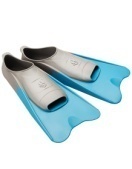 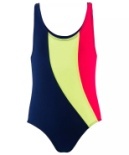 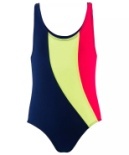 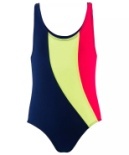 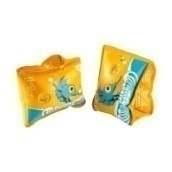 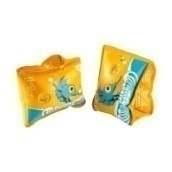 6
9
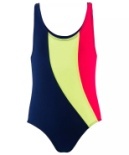 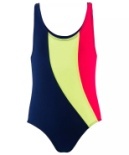 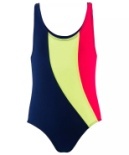 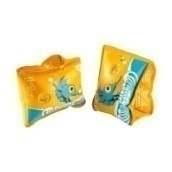 8
7
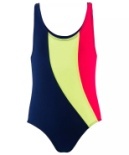 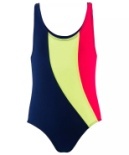 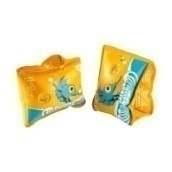 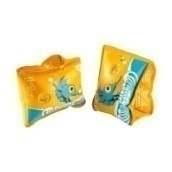 5
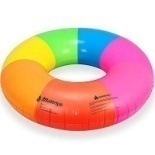 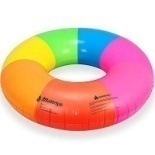 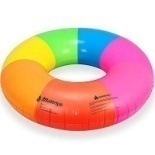 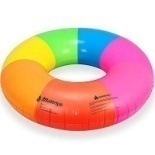 +
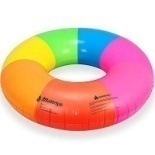 =
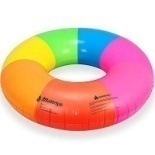 =
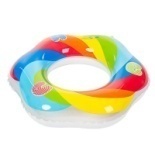 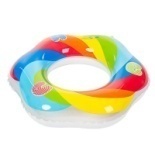 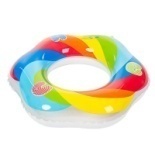 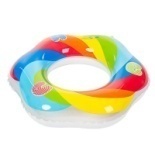 +
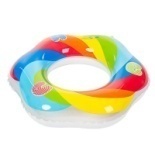 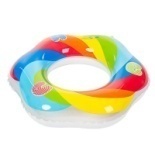 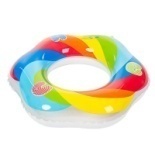 =
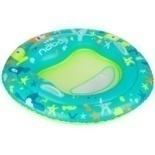 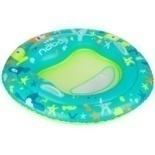 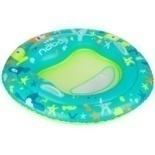 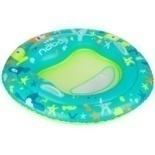 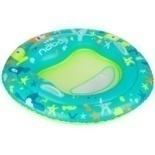 +
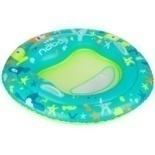 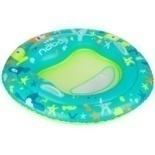 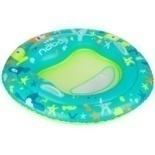 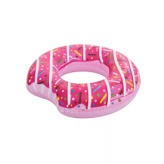 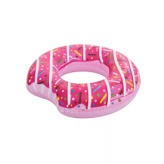 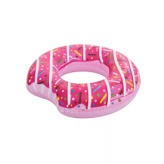 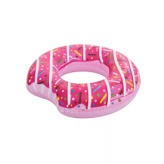 +
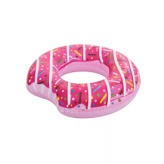 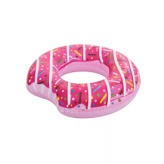 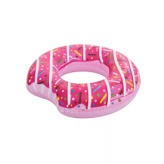 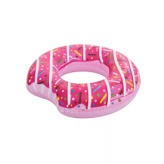 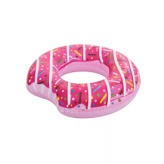 =
8
6
7
9
-
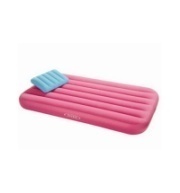 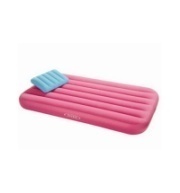 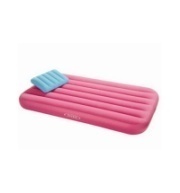 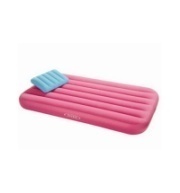 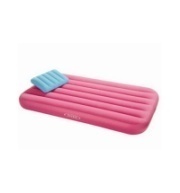 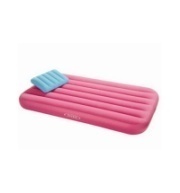 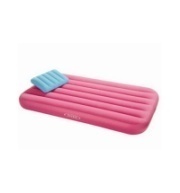 =
-
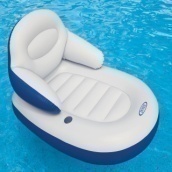 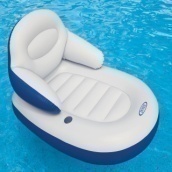 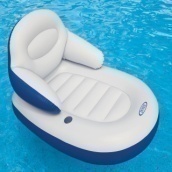 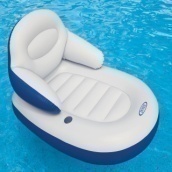 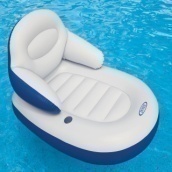 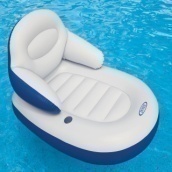 =
-
=
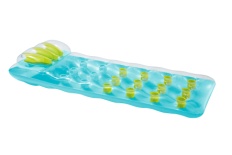 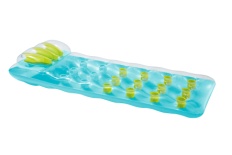 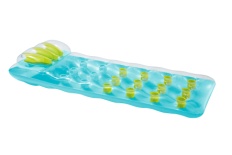 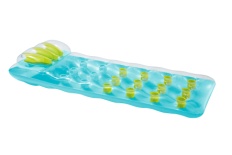 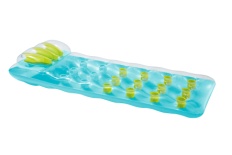 -
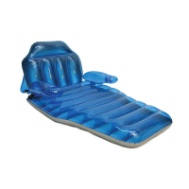 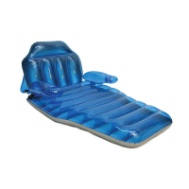 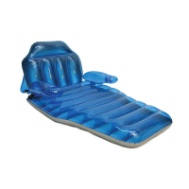 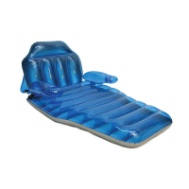 =
5
2
3
4
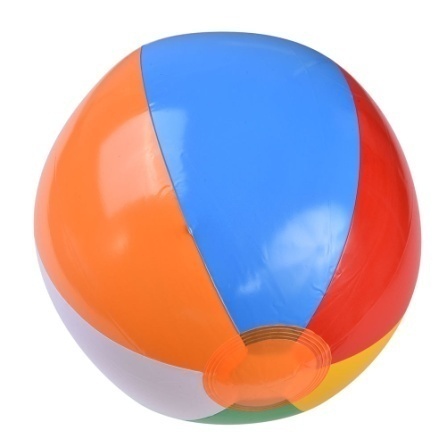 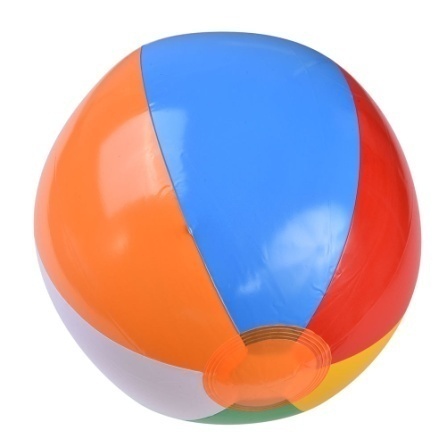 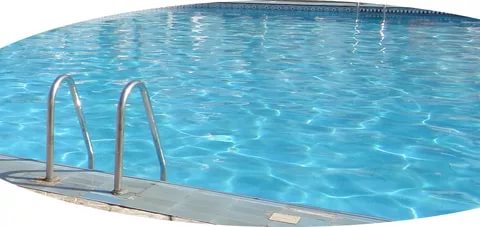 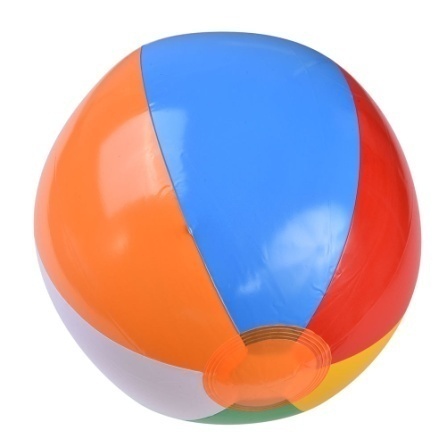 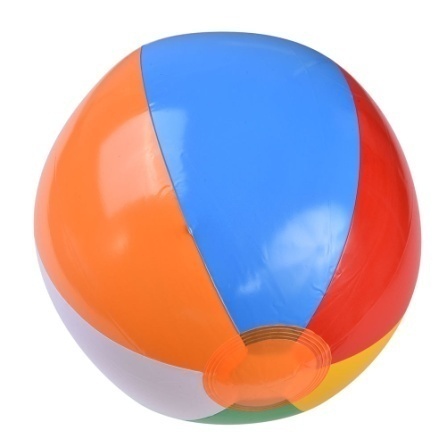 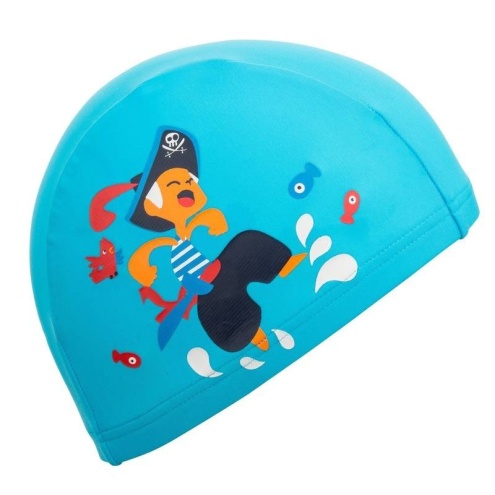 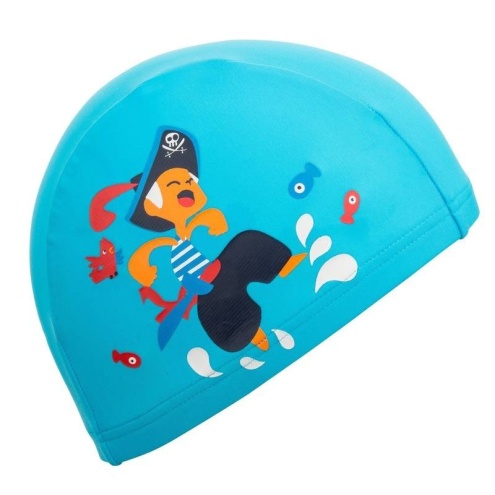 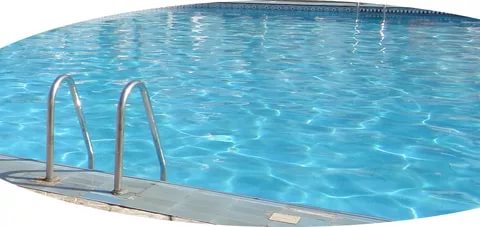 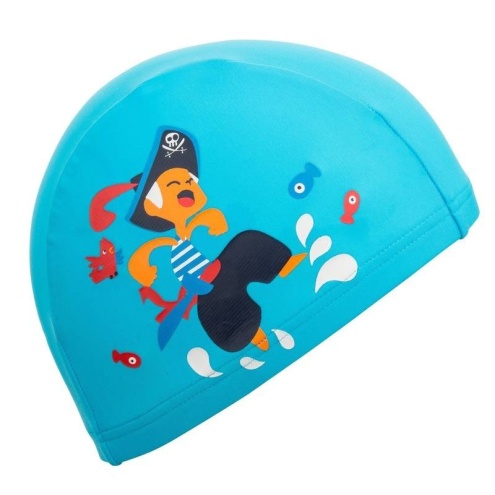 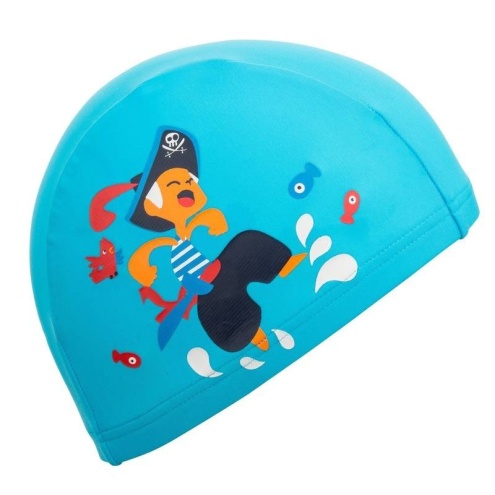 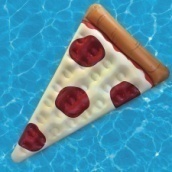 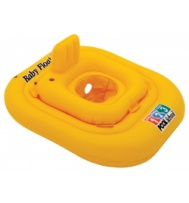 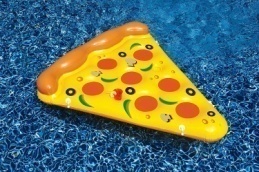 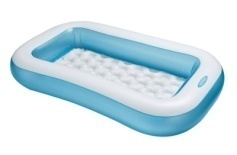 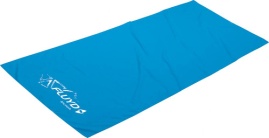 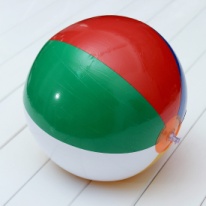 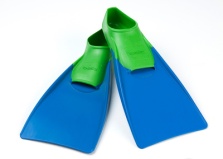 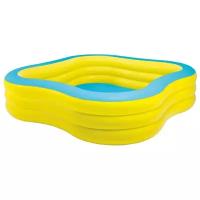 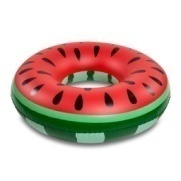 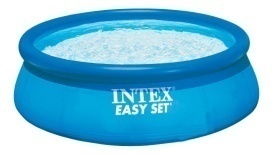